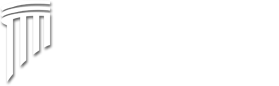 Case 4: Out of SiteTim is a big leader at a small site.  He lets that authority go to his head and retaliates when his decisions are challenged.
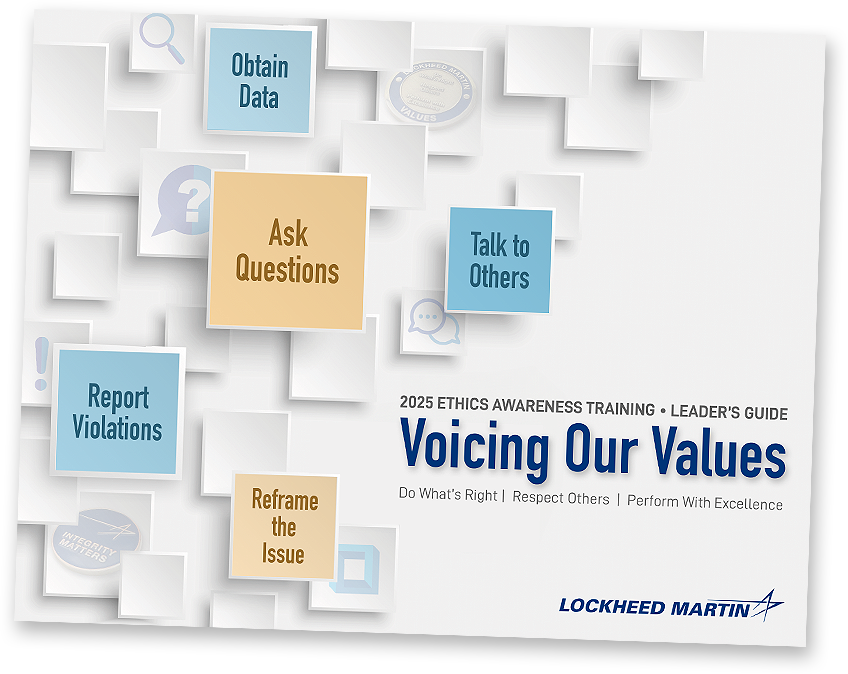 Main Characters
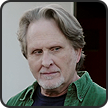 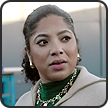 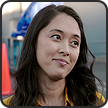 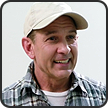 Emily
Procurement Staff
Samantha “Sam”
Program Planner
Chris
Construction Vendor
Tim
Site Manager
Case 4: Out of Site (Case Video)
Main Characters
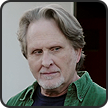 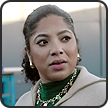 Emily
Procurement Staff
Tim
Site Manager
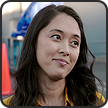 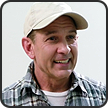 Samantha “Sam”
Program Planner
Chris
Construction Vendor
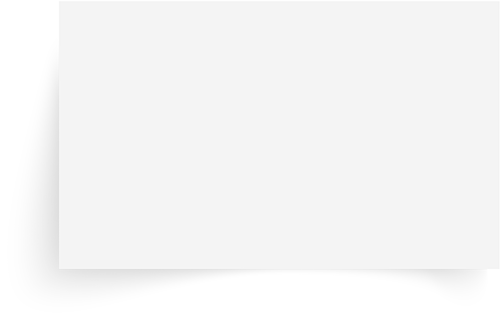 Voicing Values Discussion
Summary

Tim is a big leader at a small site.  He lets that authority go to his head and retaliates when his decisions are challenged.
Case 4: Out of SiteKey Issues: Fraud, Theft, Conflicts of Interest, Leadership, Retaliation
Main Characters
What issues do these characters encounter?
Which Voicing Our Values (VOV) techniques could help resolve these issues?
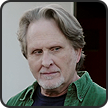 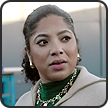 Emily
Procurement Staff
Tim
Site Manager
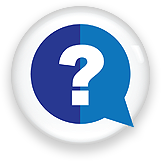 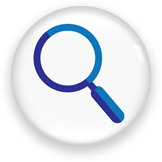 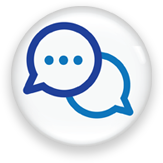 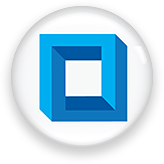 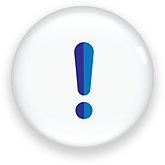 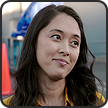 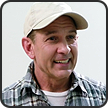 Ask Questions
Obtain Data
Talk to Others
Reframethe Issue
ReportViolations
Samantha “Sam”
Program Planner
Chris
Construction Vendor
Case 4: Out of Site (Case Closing)
Main Characters
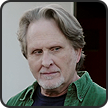 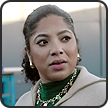 Emily
Procurement Staff
Tim
Site Manager
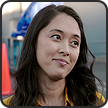 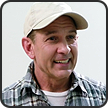 Samantha “Sam”
Program Planner
Chris
Construction Vendor
Main Characters
Wrap-up Discussion
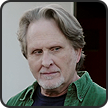 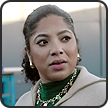 In this situation, what would you say or do?
Bottom LineIf you  have concerns, help is always available. Retaliation is not tolerated. Contact HR, Ethics, Security, or Legal for assistance.
Emily
Procurement Staff
Tim
Site Manager
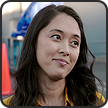 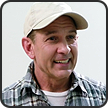 Samantha “Sam”
Program Planner
Chris
Construction Vendor
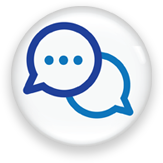 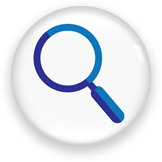 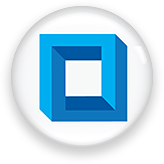 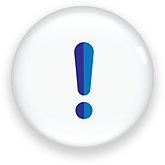 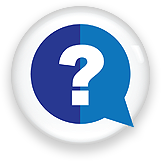 Report Violations
Reframe the Issue
Obtain Data
Talk to Others
Ask Questions